DELIVERING VQ’s IN A VIRTUAL ENVIRONMENT
Agenda
BPP Background
Model
Adaptations
Measuring Success
Who are BPP?
Established over 40 years ago - Accountancy
Educating Over 80,000 Learners a Year
Law, Accountancy, Leadership & Mgt, Data & Technology, Financial Services, Psychology & Nursing & Healthcare
Working with 7000 Businesses
Apprenticeships, Degrees, Professional development & Professional Qualifications
90% of FTSE 100 companies
BPP Scotland
Then…
Established 8 years ago
2 part-time staff
20 learners – 1 Employer
SDS contract around £25K – B&A and PFS
Now…
6 staff
150 learners 
Last years SDS contract was in excess of £375K
Over 30 Employers
B&A, PFS, Management, AAT, IT and Data Analytics
100 Additional Starts
Model
Remote  

Planning

SVQ Units

Authentication

Contact
Safeguarding/Learning Support
ALP
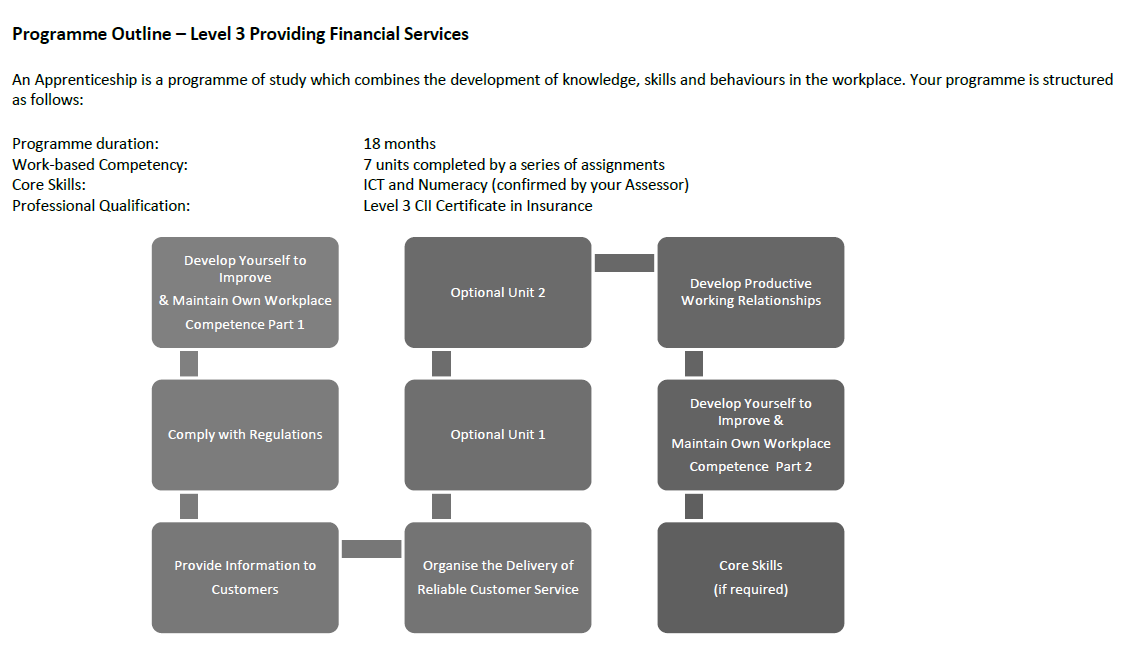 ALP
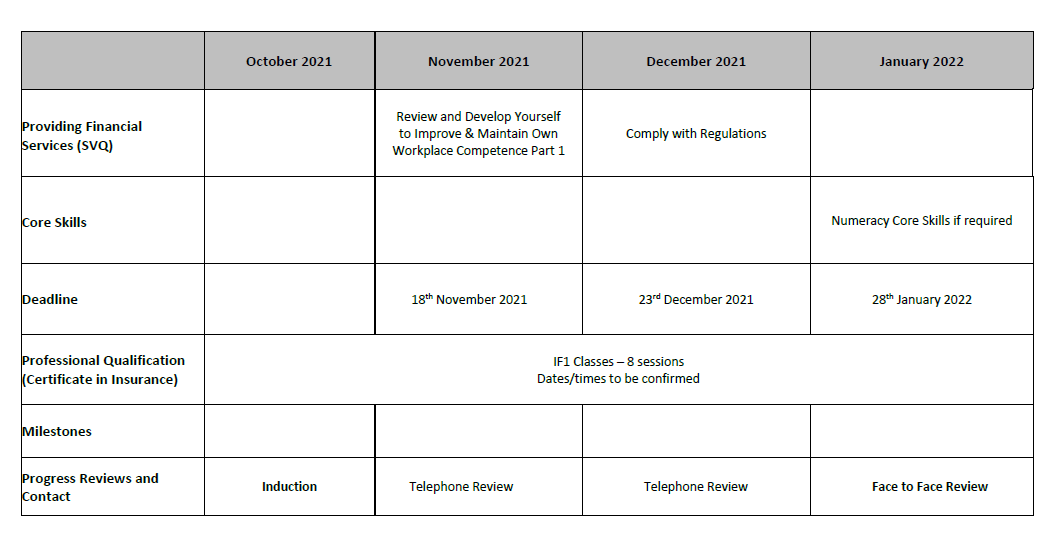 Model
SVQ Units

Authentication

Contact
Safeguarding/Learning Support
Task Book
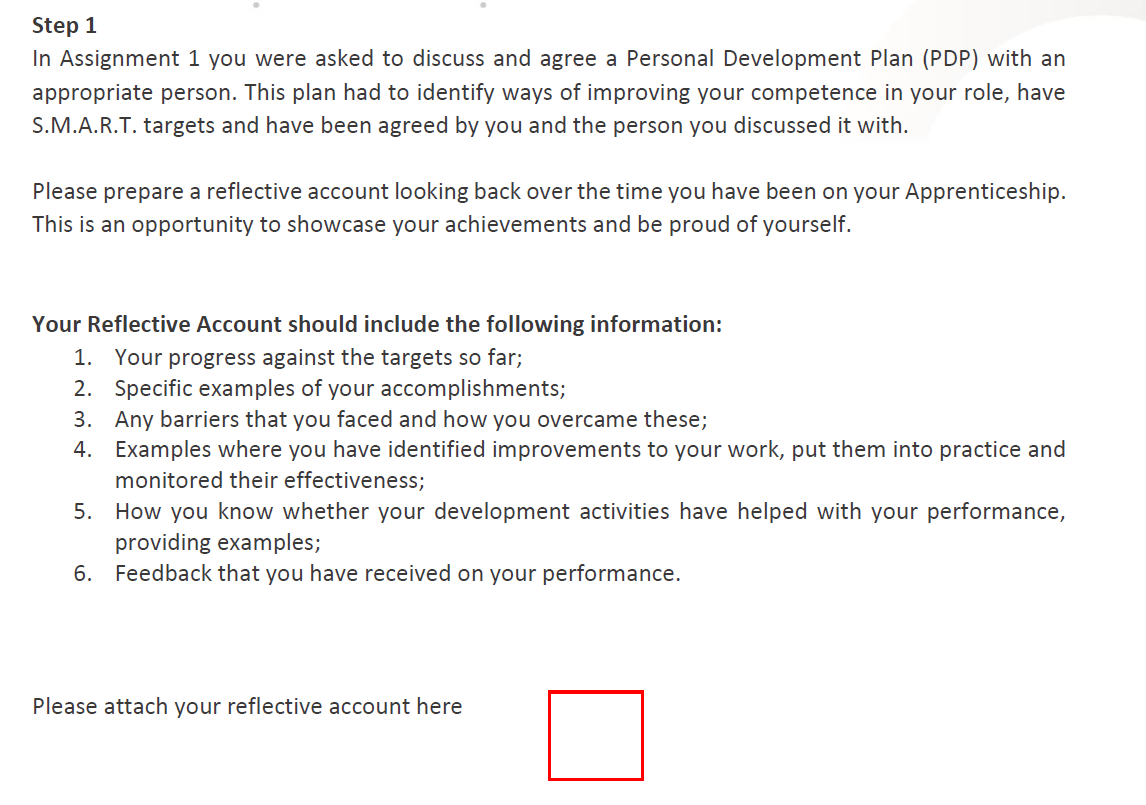 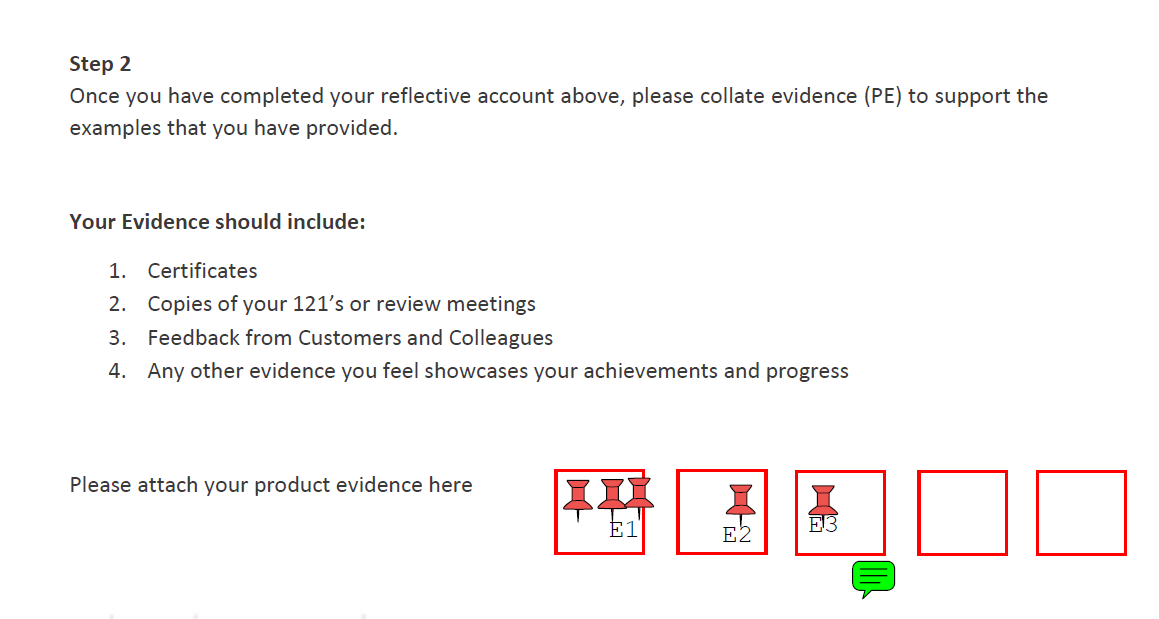 Task Book
Model
SVQ Units

Authentication

Contact
Safeguarding/Learning Support
Feedback
Very impressive learner statement.  You have gone into great detail on what professional development means for you and your company. I like that throughout this statement you have demonstrated your understanding by providing examples and referencing specific processes, systems and developments.
could you expand on your learner statement and give some examples of the limits of your authorities
Model
SVQ Units

Authentication

Contact
Safeguarding/Learning Support
Adaptations
Induction
Contact
SVQ Units
Authentication
Global Tracker
Learner Progress Policy
Expected progress means that participants are achieving in a timely manner i.e. as per their ALP. 
Limited progress –  6-15% away from expected progress
Expected progress means that learners are achieving in a timely manner i.e. as per their ALP. 

Limited progress –  6-15% away from expected progress

Insufficient progress – 15+% away from expected progress 
Insufficient progress – 15+% away from expected progress
15
Measuring Success
Reduced from 39% Contract to just 4%
All exam based
Finance spreadsheet
No longer External TERRIFIER
2 Recommendations at EV Visit
Qualification approval gained
SIA Monitoring Feedback
Success Rates
Growth Requests